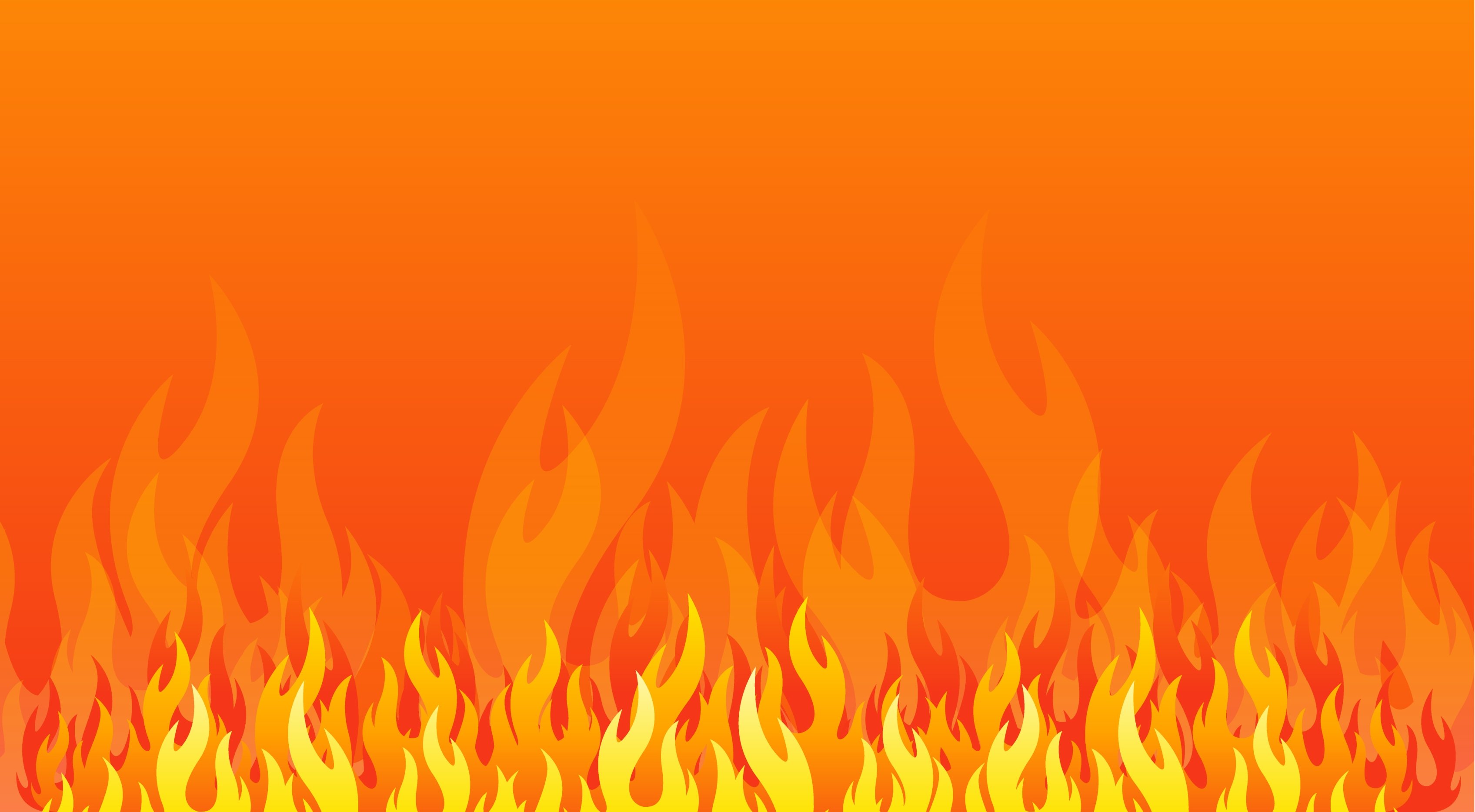 Муниципальное бюджетное дошкольное образовательное учреждение детский сад №30 ЗвёздочкаПроект « Огонь ошибок не прощает» средняя гр.
Подготовила воспитатель Зайцева О.М.
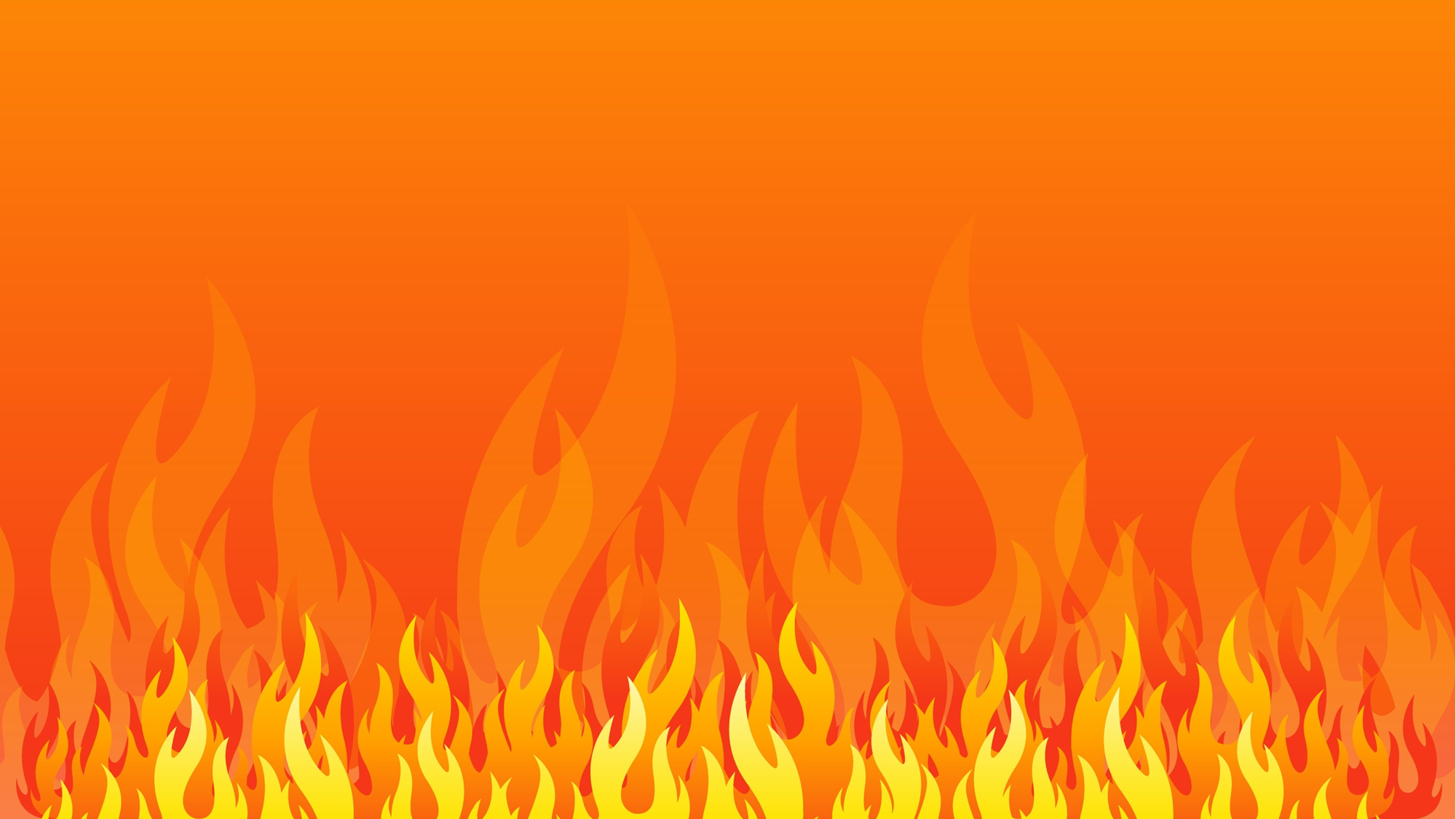 Вид проекта: Познавательный, групповойПродолжительность проекта: краткосрочный.Участники проекта: воспитатель, воспитанники второй младшей группы, родители Актуальность проекта:Проблема безопасности жизнедеятельности человека в современных условиях - одна из самых актуальных, особенно для наших маленьких деток.Потребность обучения детей правилам пожарной безопасности подтверждает статистика пожаров из-за шалости детей с огнем. Вместе с тем, детям свойственна тяга к огню, и поэтому запреты, как правило, малоэффективны. Необходимо вести постоянную, целенаправленную работу по привитию навыков острожного обращения с огнем, давать знания о свойствах огня и дыма, учить правильному поведению в экстремальной ситуации пожара. Заинтересованность каждого ребенка обеспечивает результат столь важной в наше время работы по обучению дошкольников правилам пожарной безопасности и привитию им навыков правильных действий в случае пожара.Поэтому я решила помочь приобрести навыки жизнедеятельности нашим детям используя проект « Огонь ошибок не прощает»
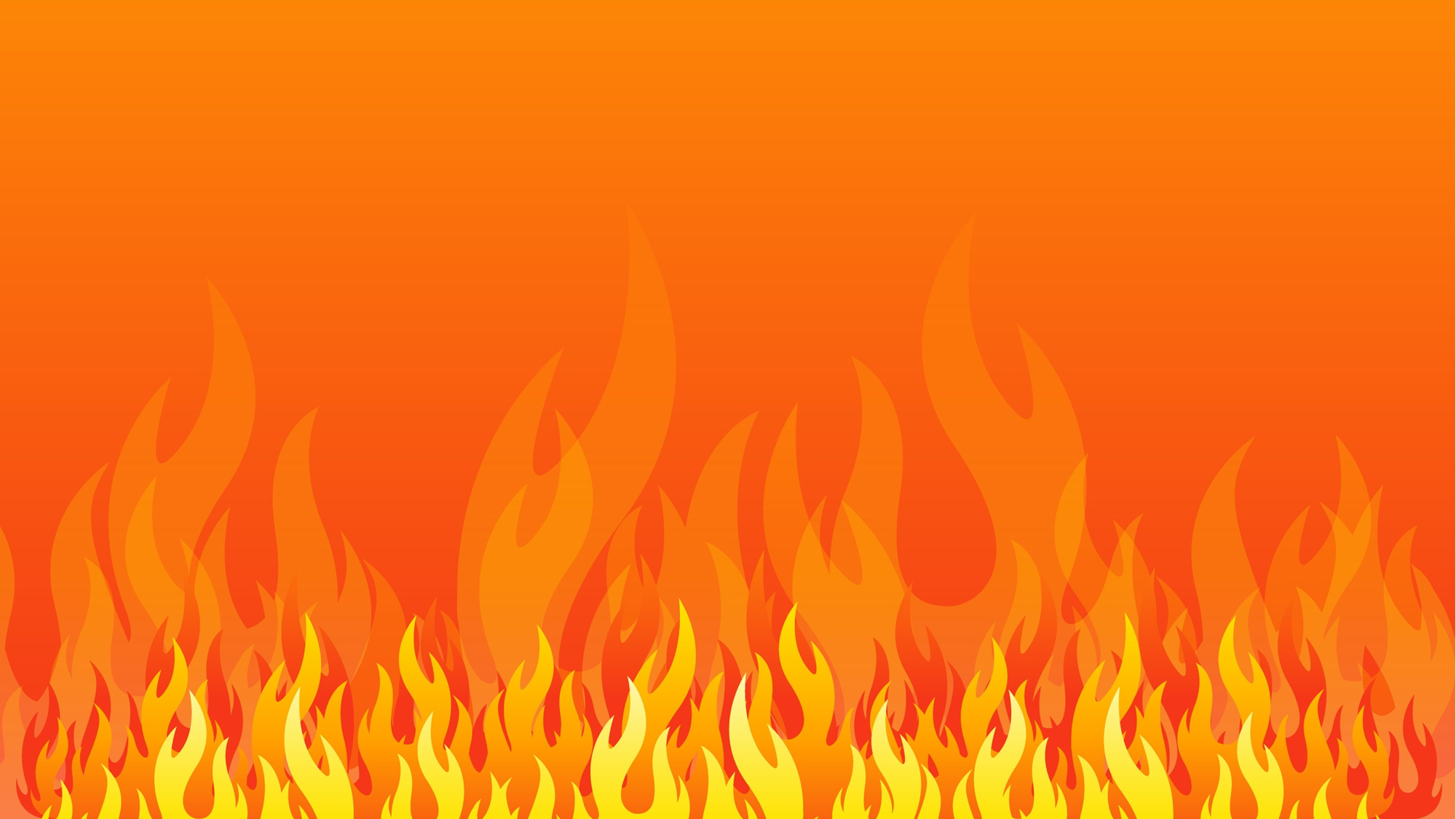 Цель проекта:1. Правильное поведение в экстремальной ситуации;2. Умение набирать номер телефона пожарной части, вести диалог с диспетчером по телефону;3. Умение четко называть свой адрес;4. Знать средства пожаротушения: вода, огнетушитель, земля, песок, снег;5. Уметь правильно действовать в случае обнаружения пожара;6. Знать о профессии пожарного;7.Расширение кругозора детей, словарного запаса,18.Вовлечение родителей в совместную деятельность с детьми.Задачи проекта:1. познакомить с историей возникновения огня. Дать понятие детям, что огонь бывает другом, а бывает и врагом. Учить детей видеть, когда огонь друг, а когда враг 2. формировать у детей интерес к проблемам собственной безопасности; основы пожарной безопасности у дошкольников, положительное отношение к правилам поведения дома и правилу «Нельзя!»;3. формировать правила пожарной безопасности; сформировать чувство опасности огня;4. воспитывать у детей ответственное отношение к своей безопасности;5. распространить педагогические знания о правилах пожарной безопасности среди родителей.Ожидаемый результат:• Получение знаний детей о правилах пожарной безопасности.•Создание необходимых условий в ДОУ и группе по формированию у дошкольников целостного представления о пожаре и его последствиях.• Развитие у детей любознательности, творческих способностей, познавательной активности, коммуникативных навыков.• Активное участие родителей в реализации проекта.
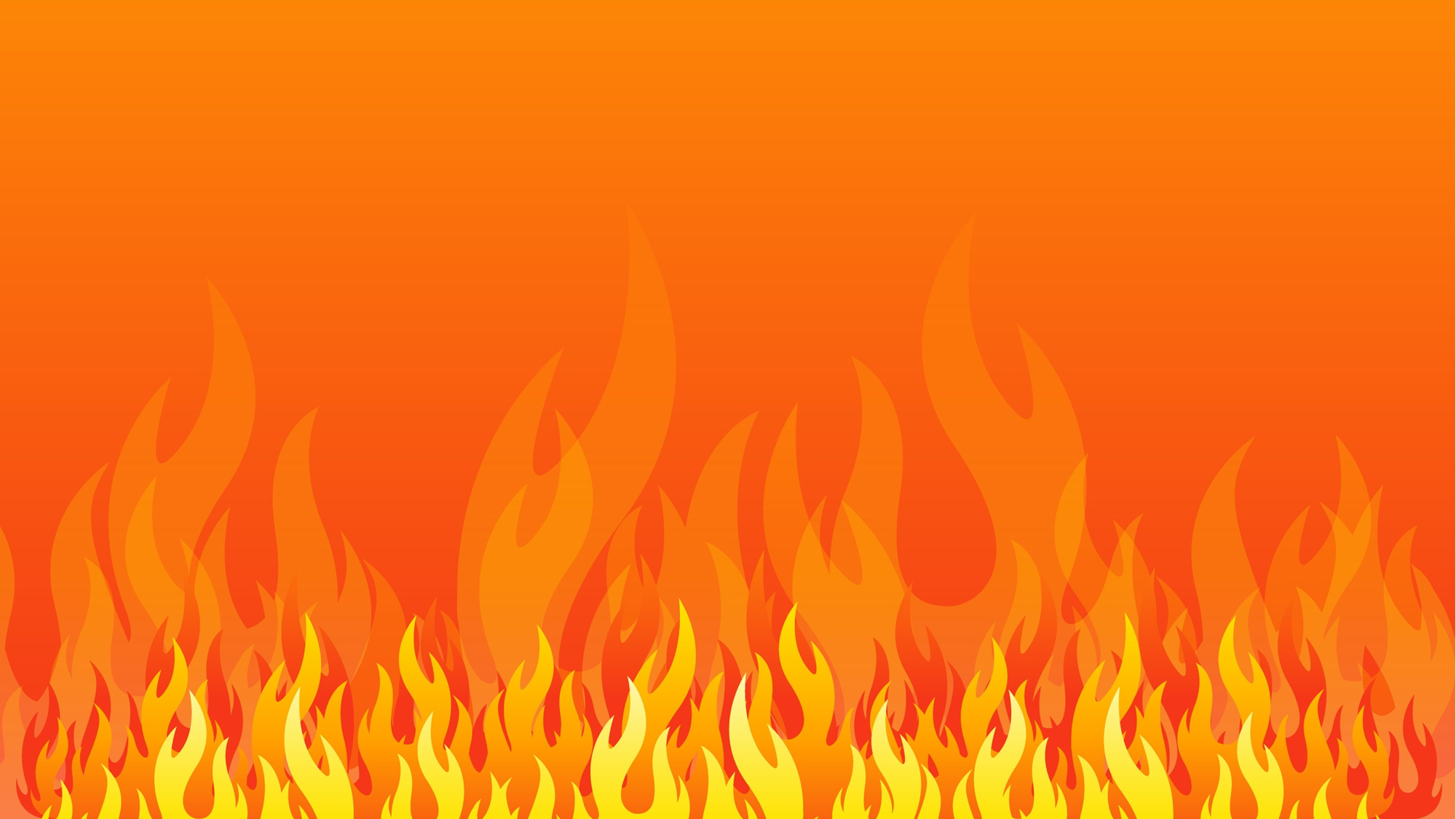 Этапы проекта1 этап. Подготовительный•	сбор материала для реализации идеи.•	Подбор детской художественной литературы для чтения детям•	Подбор сюжетных картинок и иллюстраций•	Работа с методическим материалом, литературой по данной теме2 этап. Основной•	Выставка литературы по теме•	Проведение с детьми бесед о пожарной безопасности;•	Проведение подвижных, дидактических, сюжетно-ролевых игр;•	Чтение художественной литературы детям (заучивание стихов, загадывание загадок по теме);•	Рассматривание картин, рисование рисунков.3 этап. Заключительный•	Оформления плаката  «Есть такая профессия - Пожарные»•	Просмотр презентации- «Путешествие по правилам пожарной безопасности»•	Создание альбома « Спички детям не игрушки!!»•	Инсценировка « Опасный уголек»•	Участие в районном конкурсе  Северное сияние « Спички детям -не игрушки!
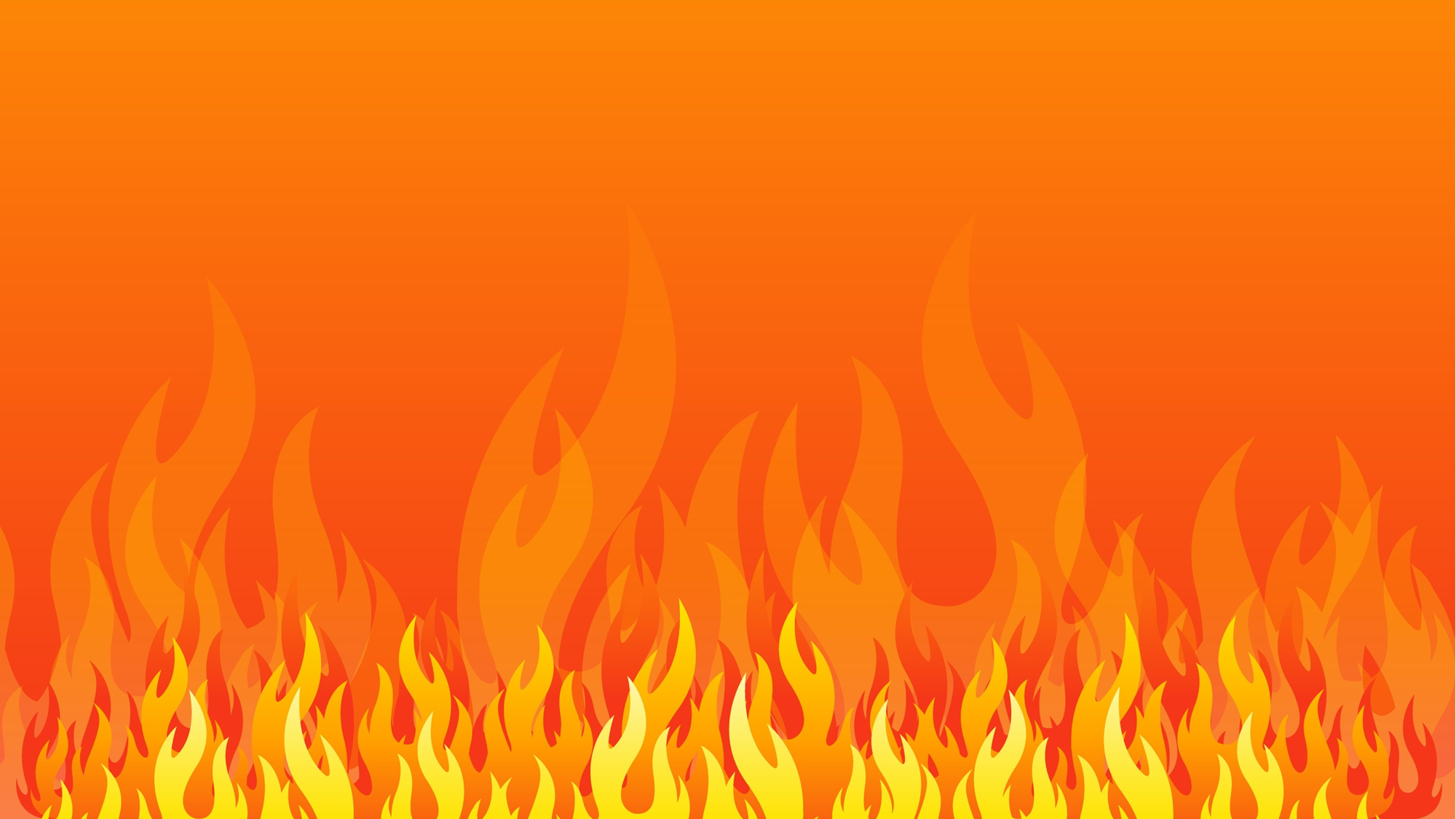 Совместная работа с детьми 	1 Тематические беседы с детьми«Что такое безопасность»; «Спички не тронь!- В спичках огонь»; Эти предметы могут быть опасны»; « Огонь друг-, огонь -враг», « Огонь добрый , огонь злой», «Кто они пожарные!»; «Отчего происходят пожары?»	2 Чтение художественной литературы Е.Макарова «Много правил есть на свете!» ,С.Маршак «Пожар», «Кошкин дом», «О спичках»,, Я.Пишумов «Самый лучший пешеход», К.Чуковский «Путаница »3 Рассматривание иллюстраций , альбомов, сюжетных картинок о правилах пожарной безопасности, Профессия пожарные .4. Игровая деятельностьДидактические игры  «Опасные - безопасные предметы» « Пожарная тревога», «Можно, нельзя», «Что горит, что не горит», «Найди опасные предметы», «Четвёртый лишний», «Хорошо - плохо», «Найди нужный предмет», «Чем тушат пожар», «Сложи пожарную машину», « Подвижные игры : «Пожарные на учениях»;  «Воробушки и автомобиль», «Отважные пожарные» Сюжетно- ролевые  игры :  «Отважные пожарники»;  «Один дома»;  «Мы пожарные»; «Семья»
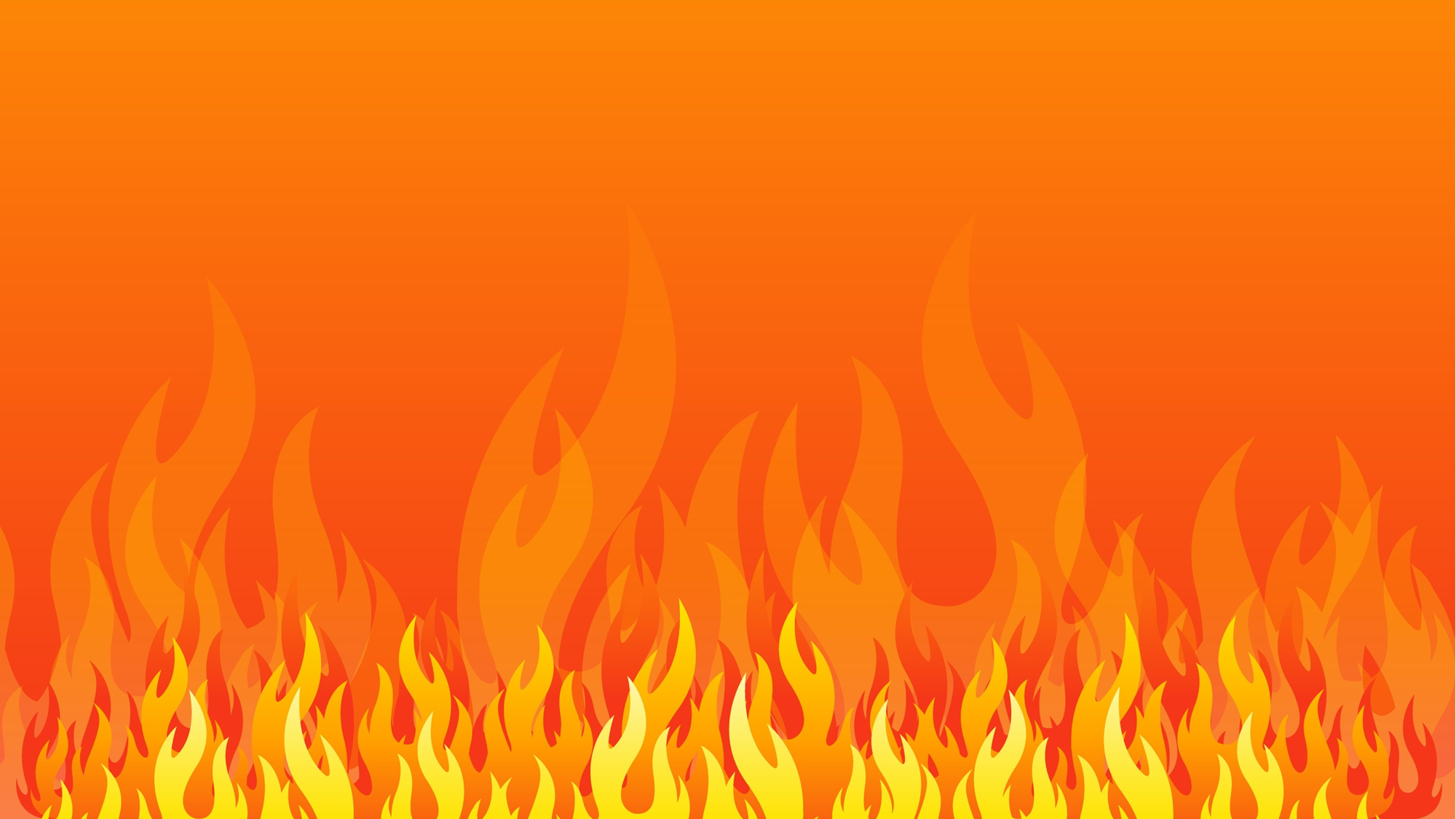 5 Художественно-эстетическое развитие Лепка « «Пожарная лестница»Обрывная аппликация « Огонь»Рисование « Есть такая профессия пожарные» Самостоятельная деятельность по ИЗО -раскрашивание раскрасок на тему пожарная безопасность 6 Просмотр мультфильмов «Кошкин дом», « Коробок шершавый бок»Работа с родителямиКонсультация родителей: «Безопасность ребёнка в быту». «Пожарная безопасность для детей» Анкетирование родителей о правилах пожарной безопасности Совместная работа родителей и детей на тему: Спички детям не игрушки!Информация лепбук «Пожарная безопасность»Плакат « Есть такая профессия пожарные»
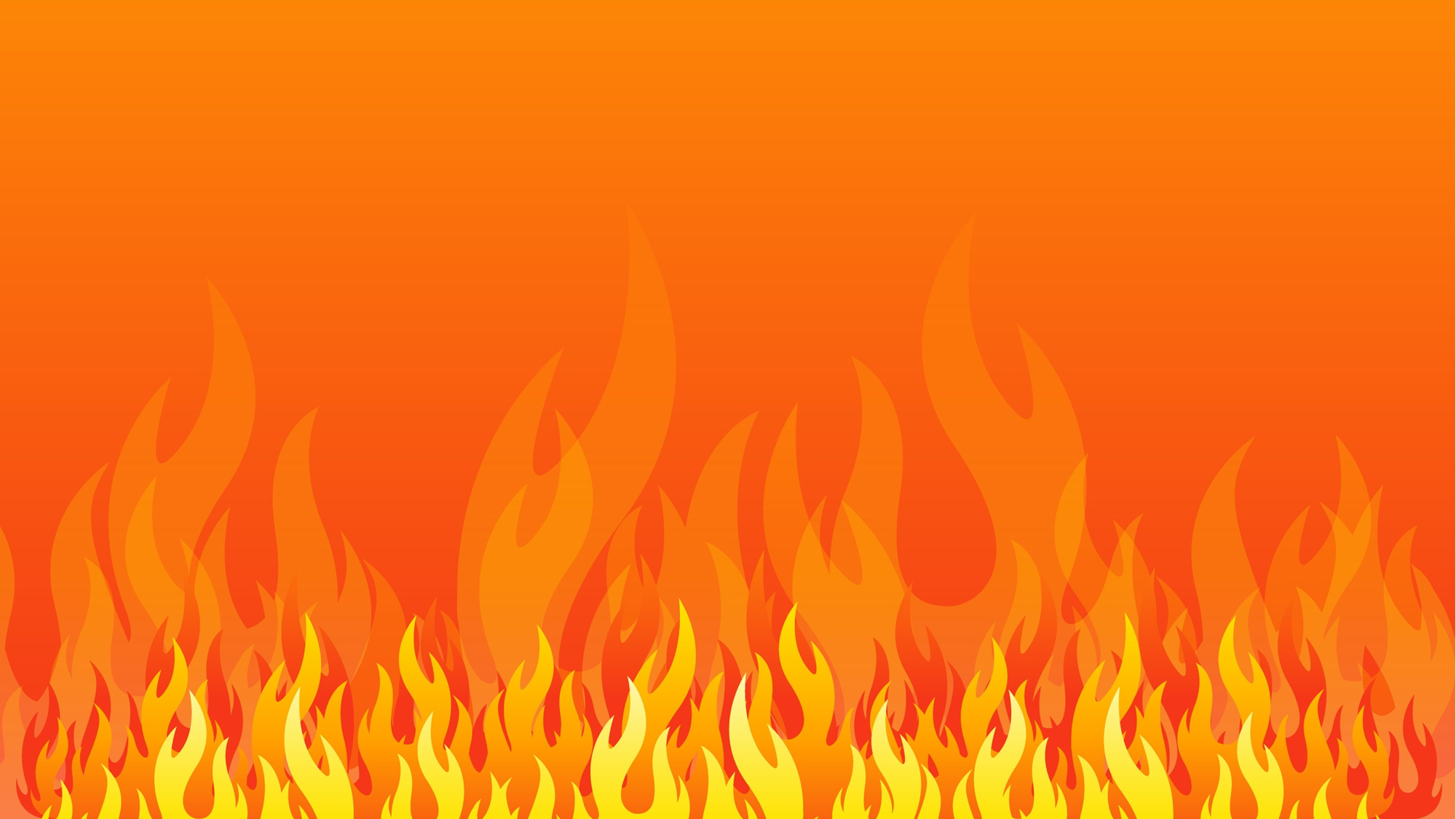 Приложение
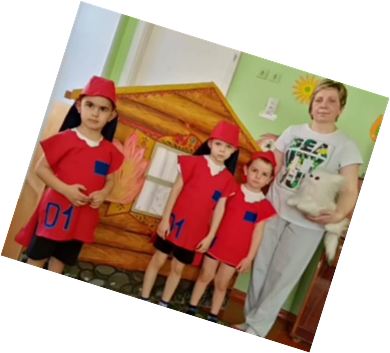 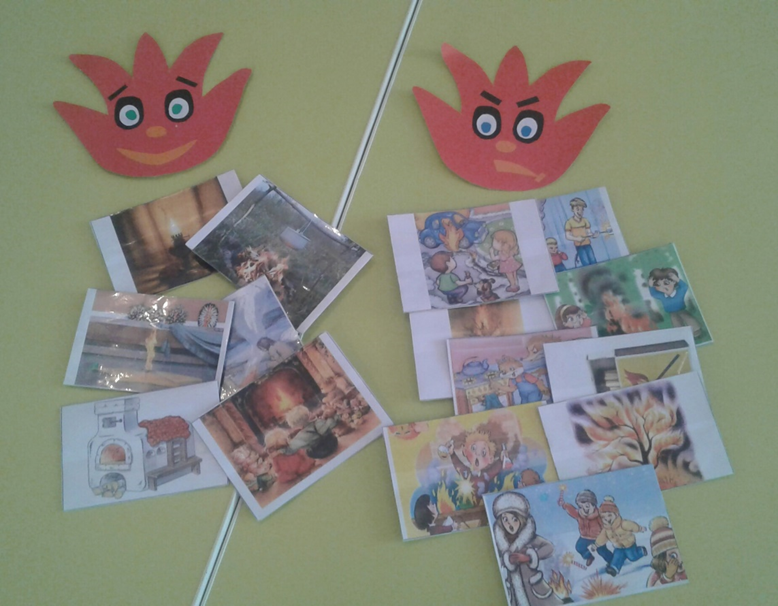 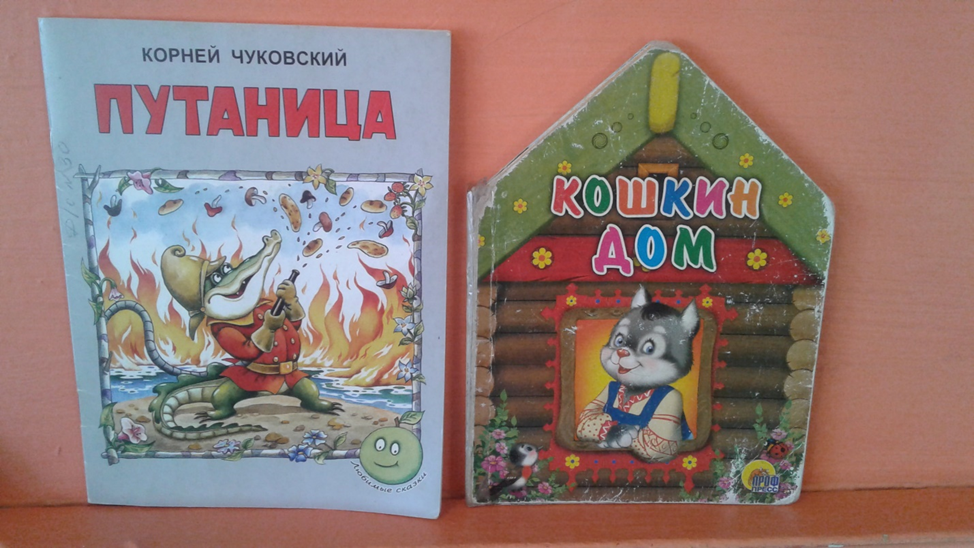 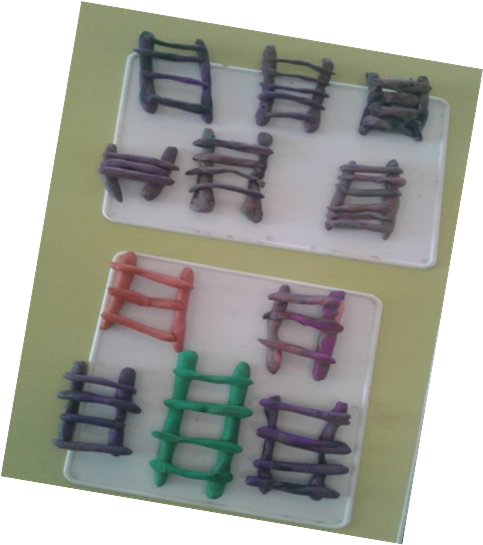 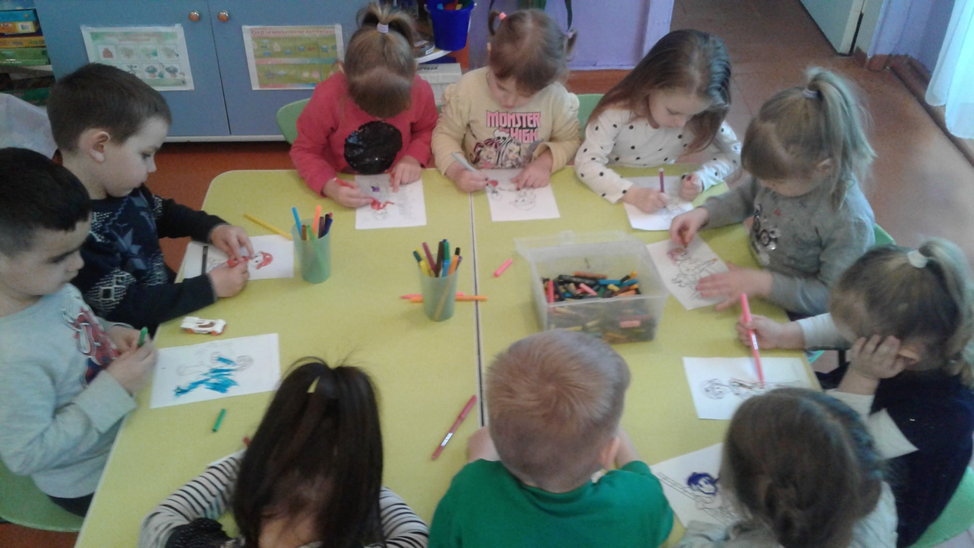 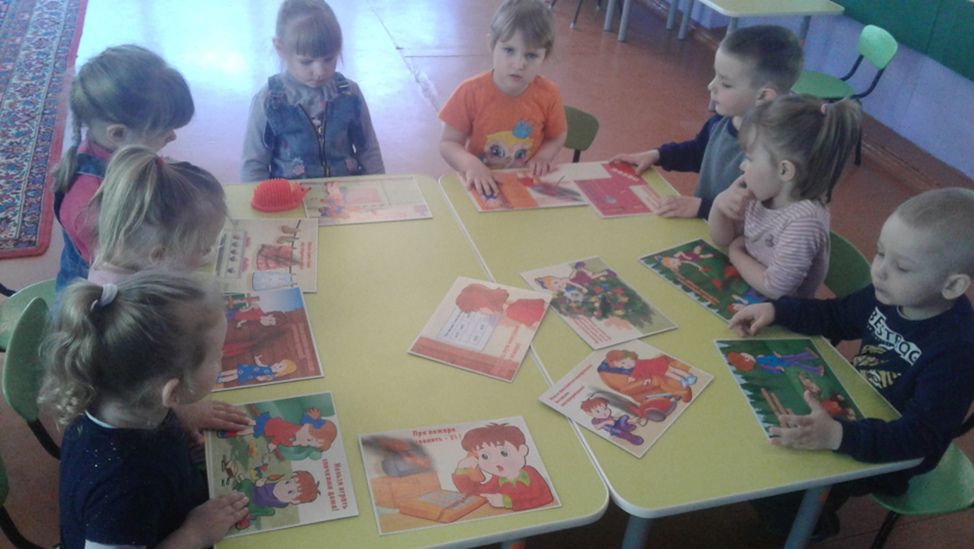 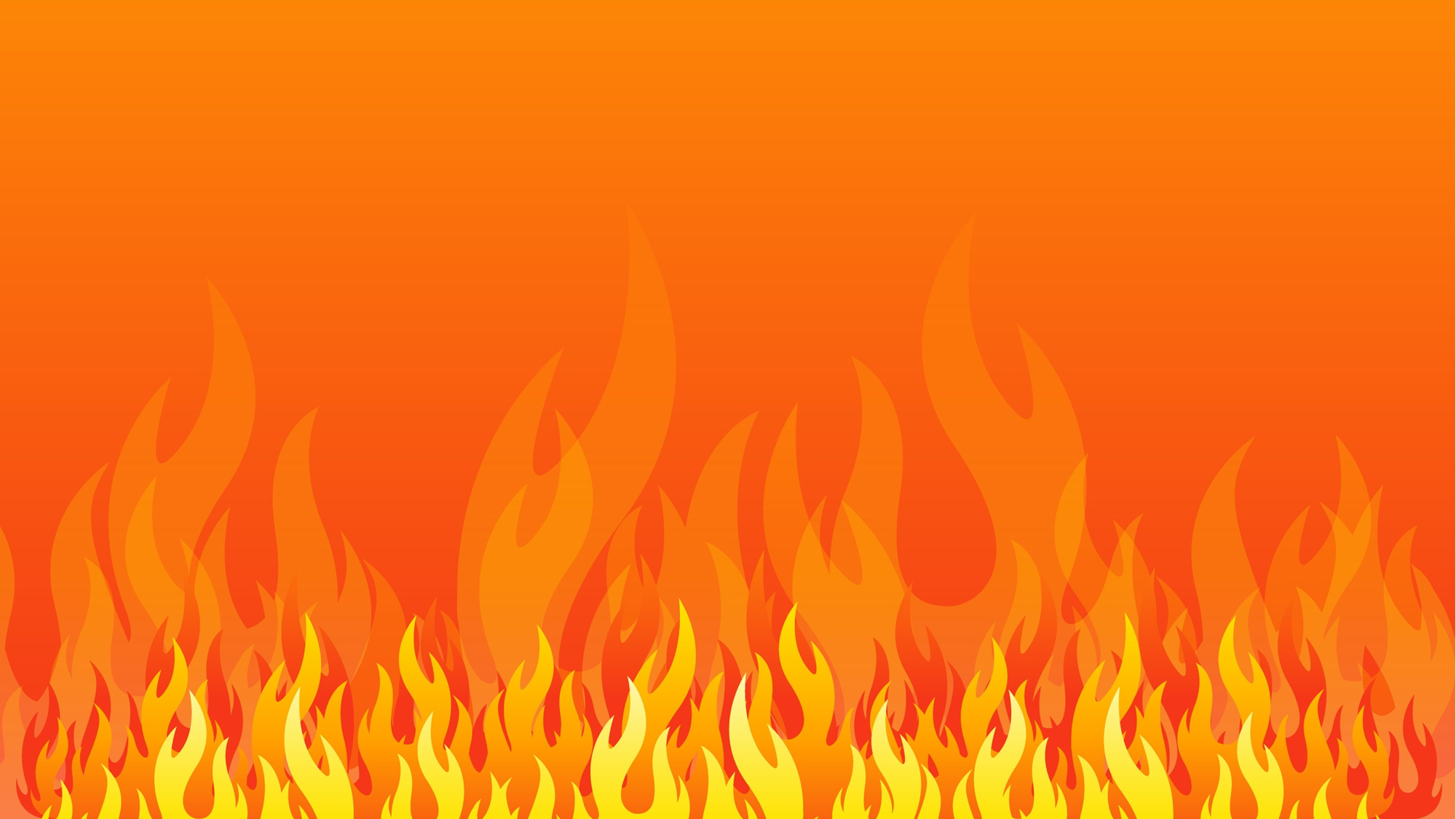 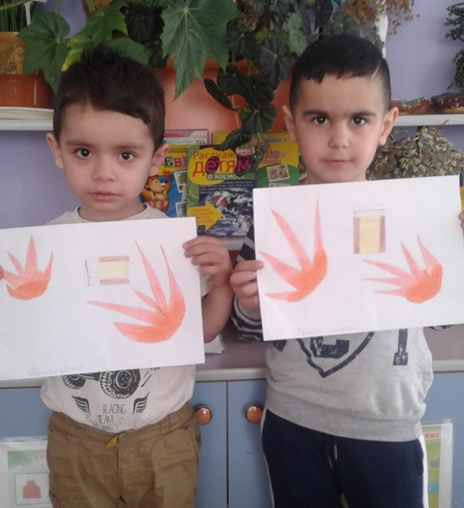 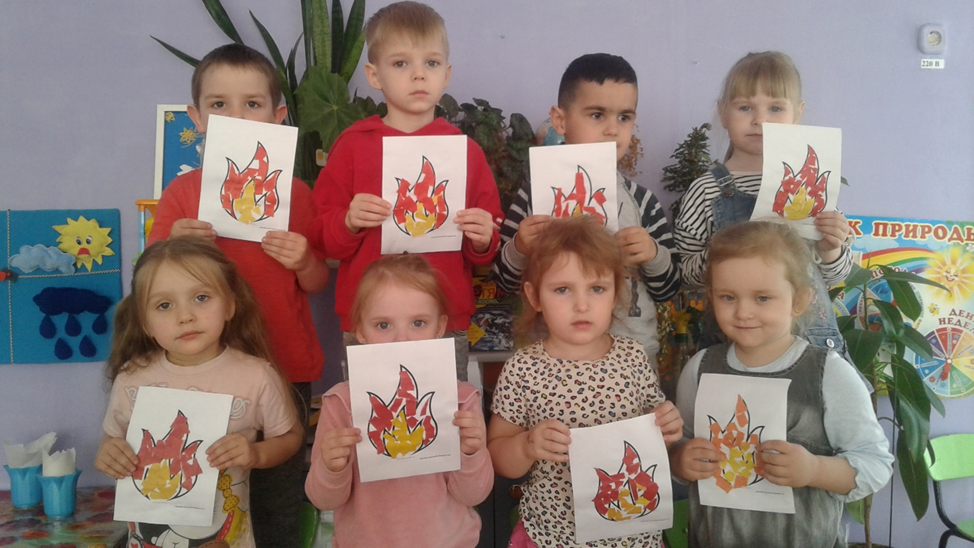 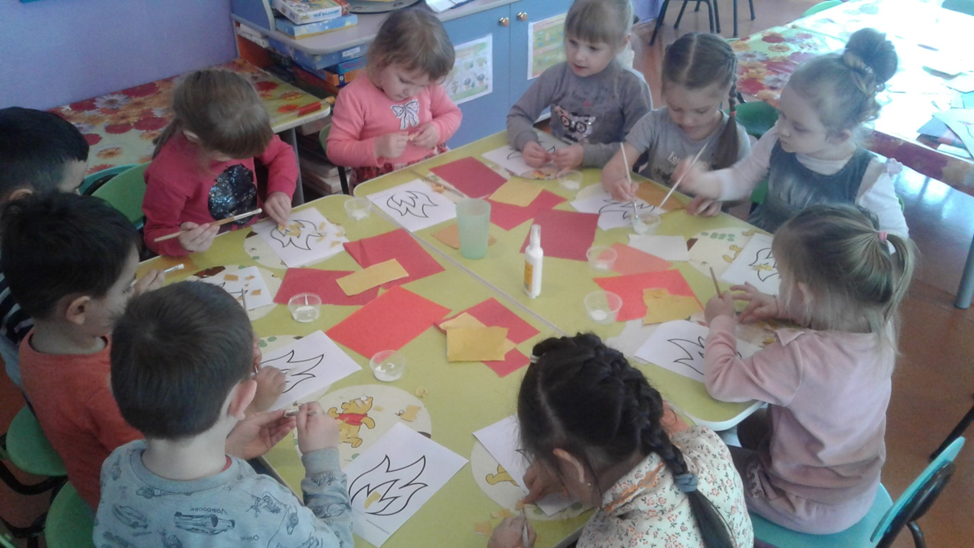 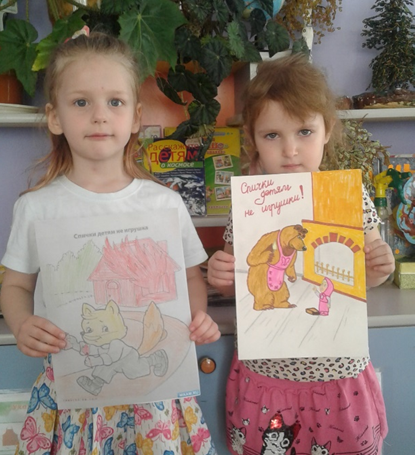 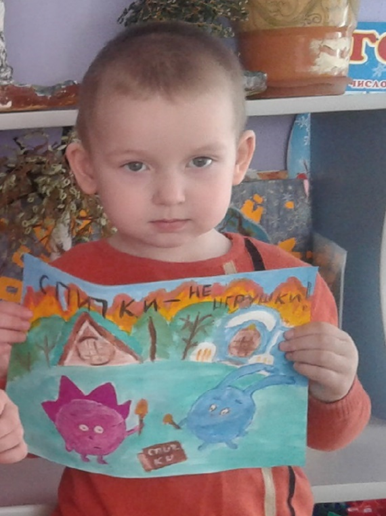 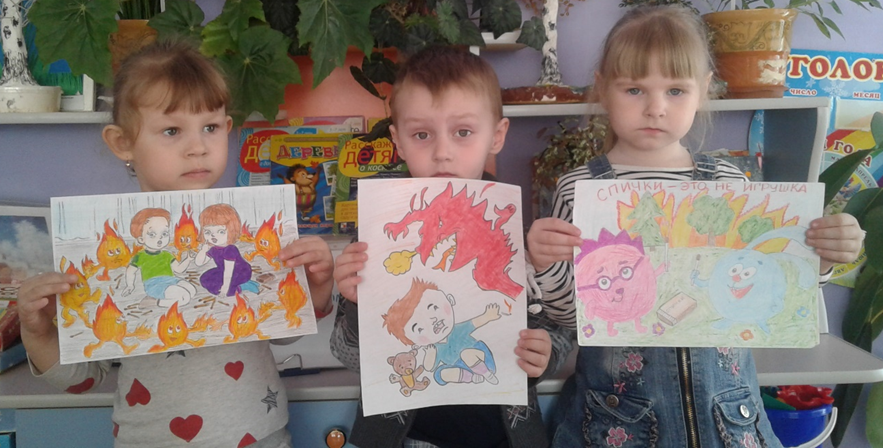 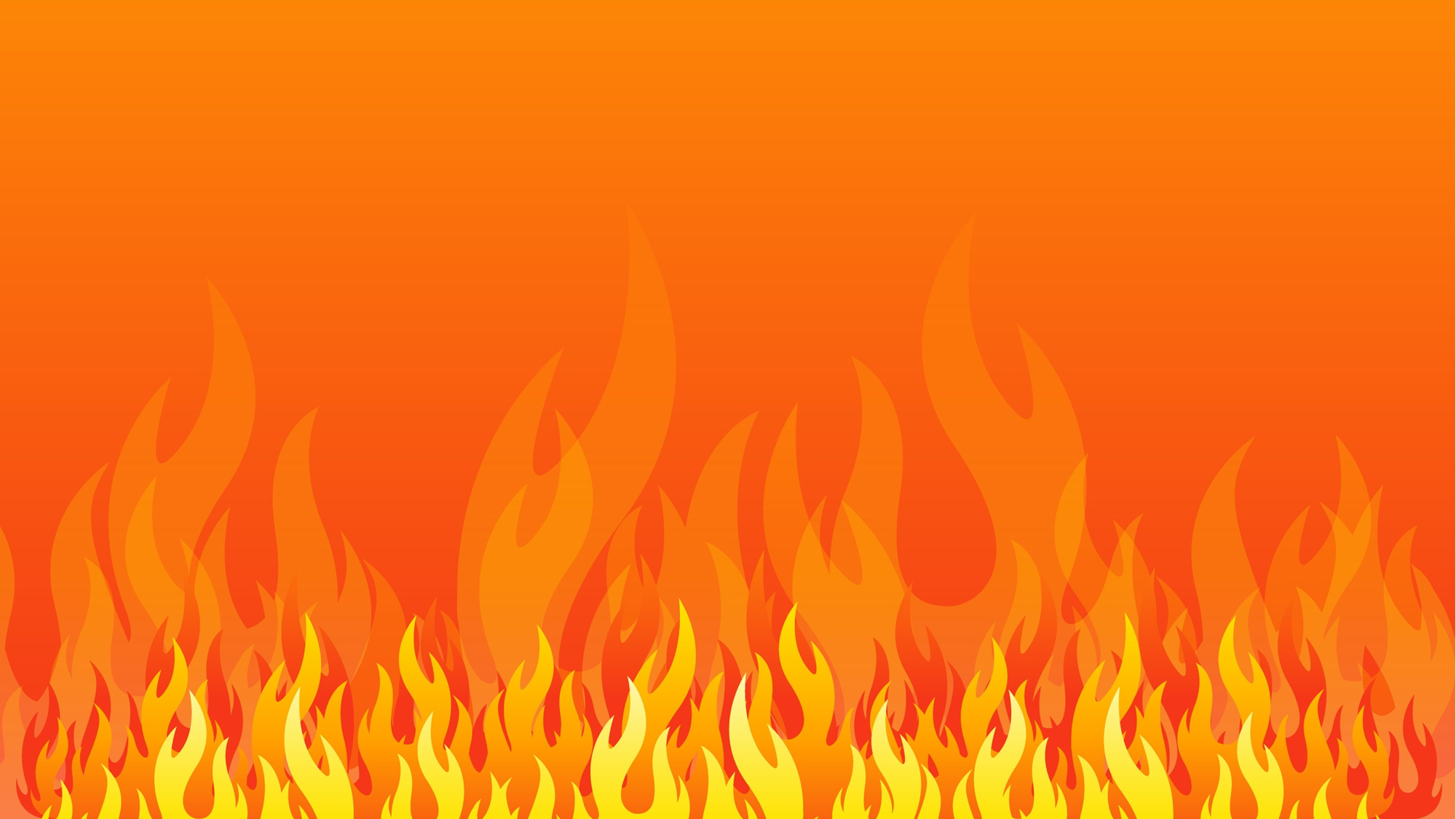 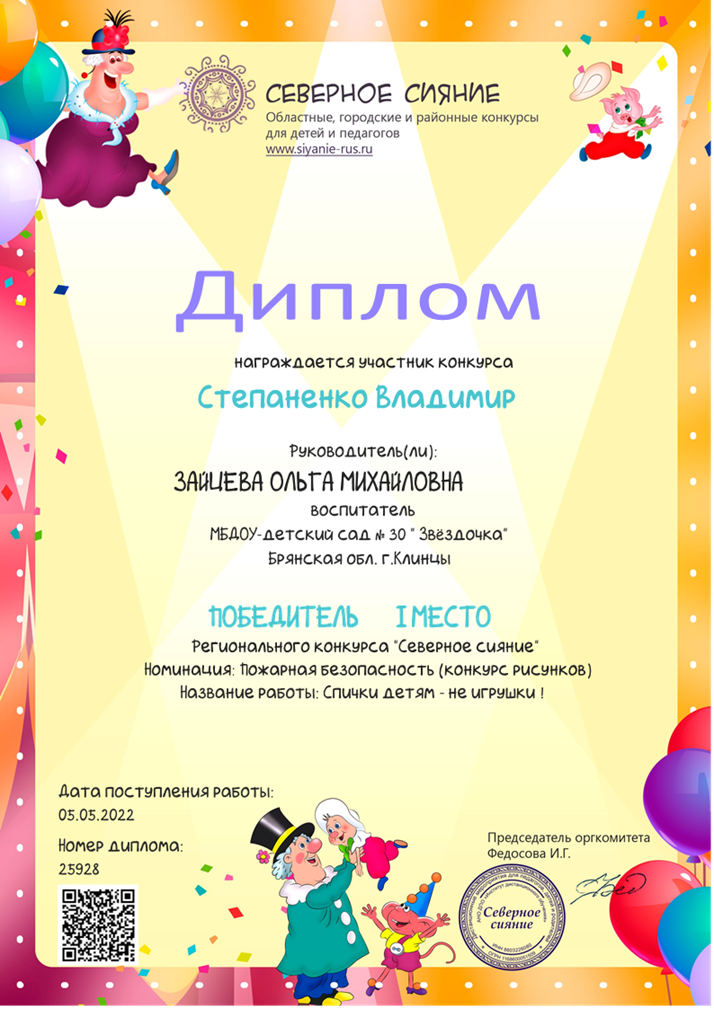 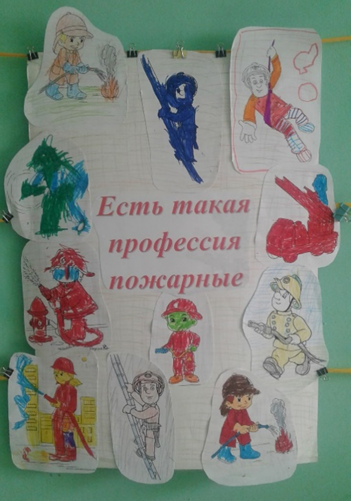 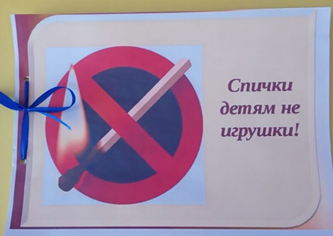 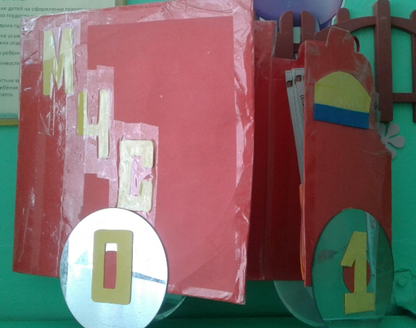 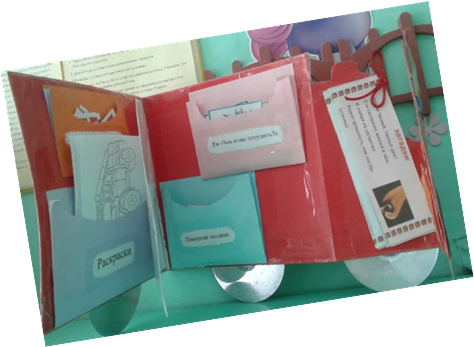 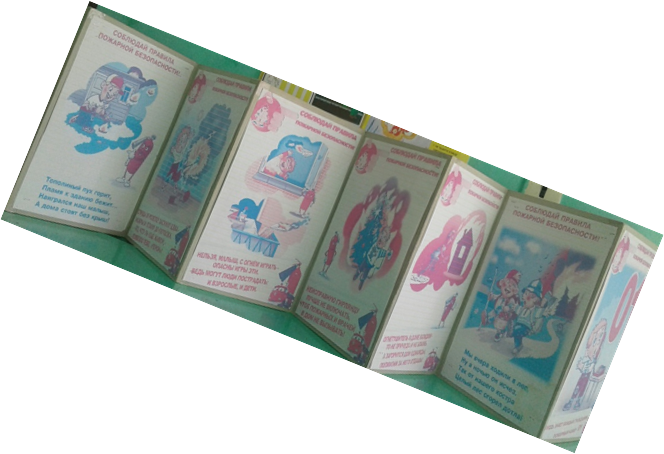